BÀI TOÁN GIẢI BẰNG HAI PHÉP TÍNH
( tiếp theo)
Bài toán: Một cửa hàng ngày thứ bảy bán được 6 xe đạp, ngày chủ nhật bán được số xe đạp gấp đôi số xe đạp trên. Hỏi cả hai ngày cửa hàng đó đã bán được bao nhiêu xe đạp?
Tóm tắt
Bài giải
Số xe đạp bán trong ngày chủ nhật là:
             6 x 2 = 12 (xe)
  	 Số xe đạp bán trong cả hai ngày là:
             6 + 12 = 18 (xe)
                                        Đáp số: 18 xe đạp
6 xe
Thứ bảy:
? xe
Chủ nhật:
BÀI TOÁN GIẢI BẰNG HAI PHÉP TÍNH( tiếp theo)
Bài tập 1: Quãng đường từ nhà đến chợ huyện dài 5km, quãng đường từ chợ huyện đến bưu điện tỉnh dài gấp 3 lần quãng đường từ nhà đến chợ huyện( theo sơ đồ sau). Hỏi quãng đường từ nhà đến bưu điện tỉnh dài bao nhiêu ki-lô-mét?
Tóm tắt
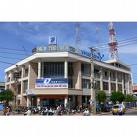 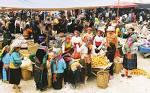 Bưu điện tỉnh
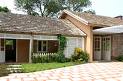 Nhà
Chợ huyện
5 km
? km
Bài giải
Quãng đường từ chợ huyện đến bưu điện tỉnh dài là
                            5 x 3 = 15 (km)
Quãng đường từ nhà đến bưu điện tỉnh dài là
                            5 + 15 = 20 (km)
        Đáp số: 20 km
Bài tập 2: Một thùng đựng 24l mật ong. Lấy ra     số lít mật ong đó. Hỏi trong thùng còn lại bao nhiêu lít mật ong?
Tóm tắt
24l mật ong
Thùng
? l mật ong
lấy ra
Bài giải
Số lít mật ong lấy ra là:
         24 : 3 = 8 ( l )
Số lít mật ong còn lại là:
         24 – 8 = 16 ( l )
                    Đáp số: 16 lít mật ong
TRÒ CHƠI
Bài tập 3: Số?
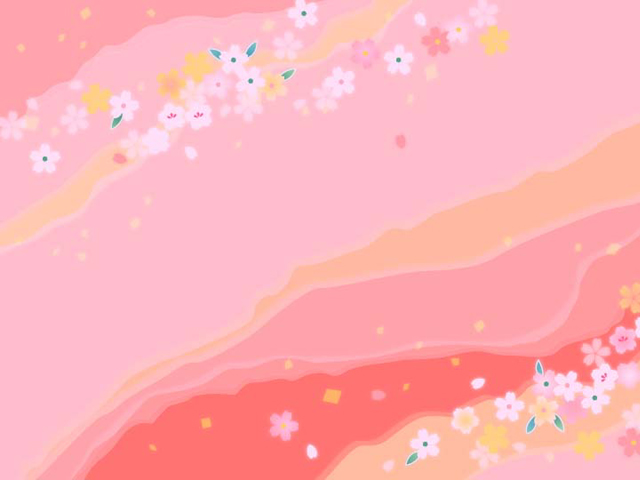 Gấp 3 lần
Thêm 3
5
15
18
Gấp 2 lần
Bớt 2
6
12
10
Gấp 6 lần
Bớt 6
7
42
36
Giảm 7 lần
Thêm 7
56
8
15